Du vælger selv!
Booktalk
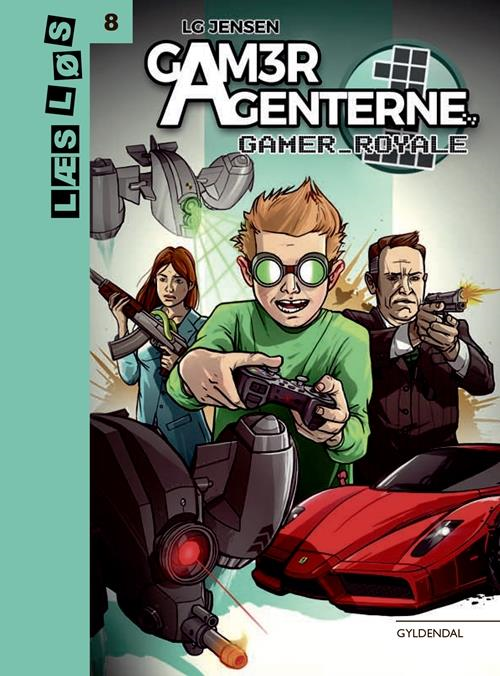 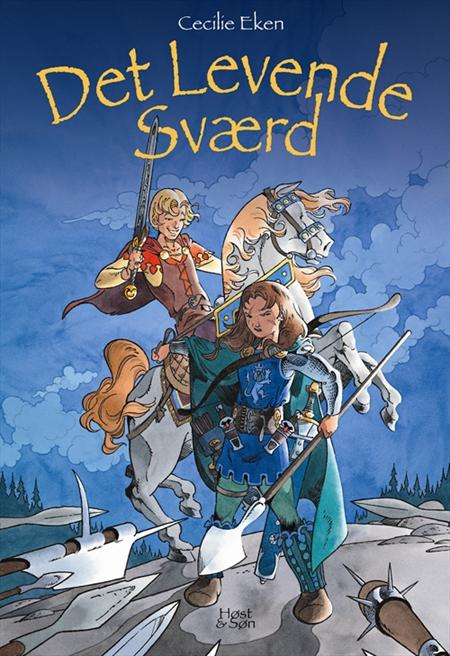 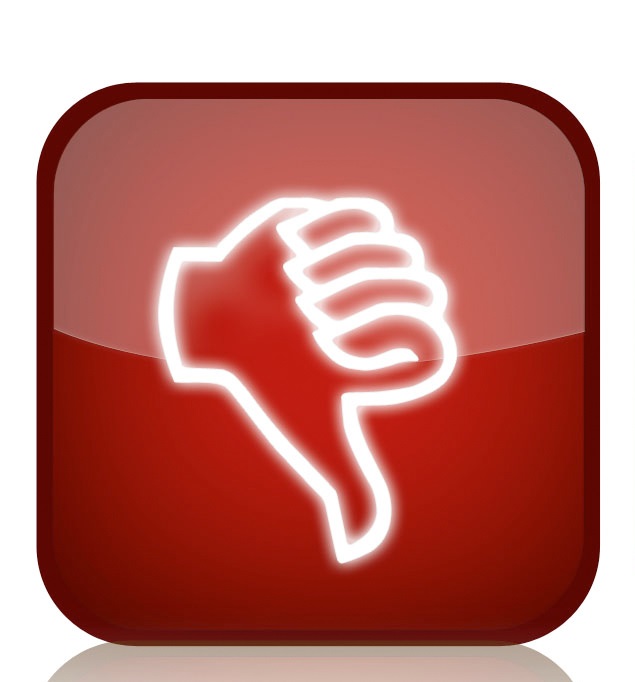 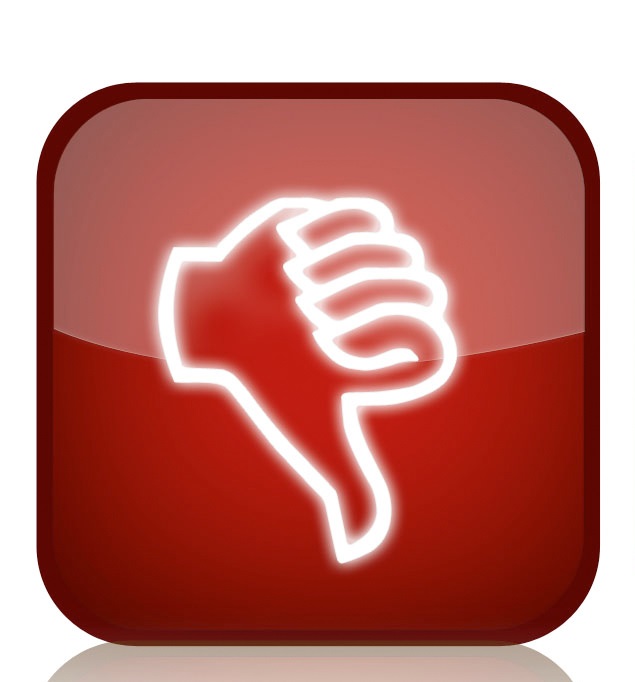 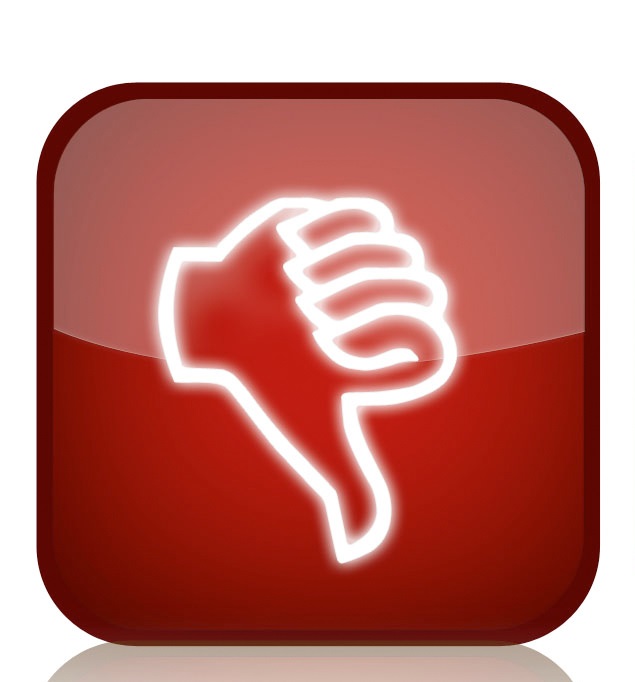 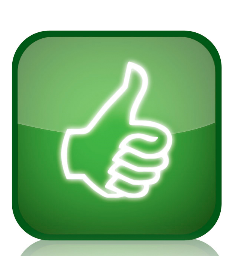 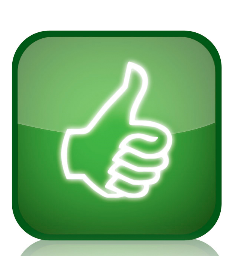 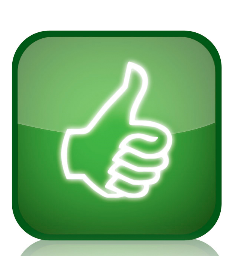 5
0
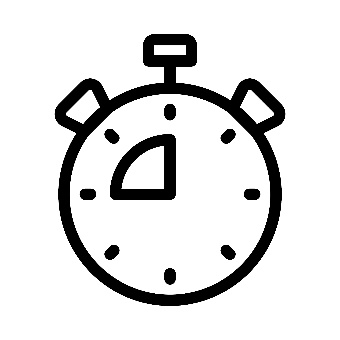 9
10
1
2
6
3
8
4
7
Tak for i dag